草食動物と肉食動物
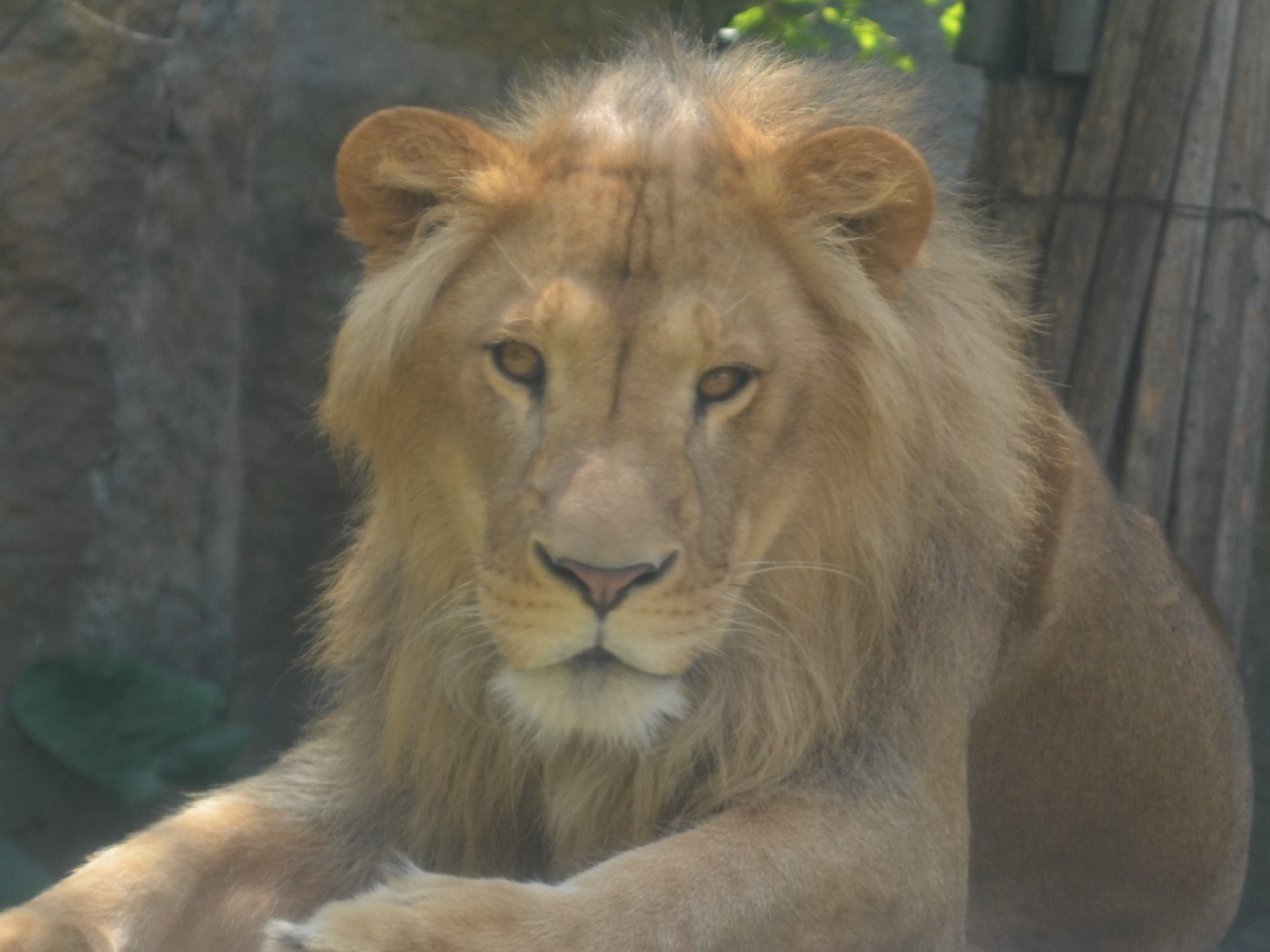 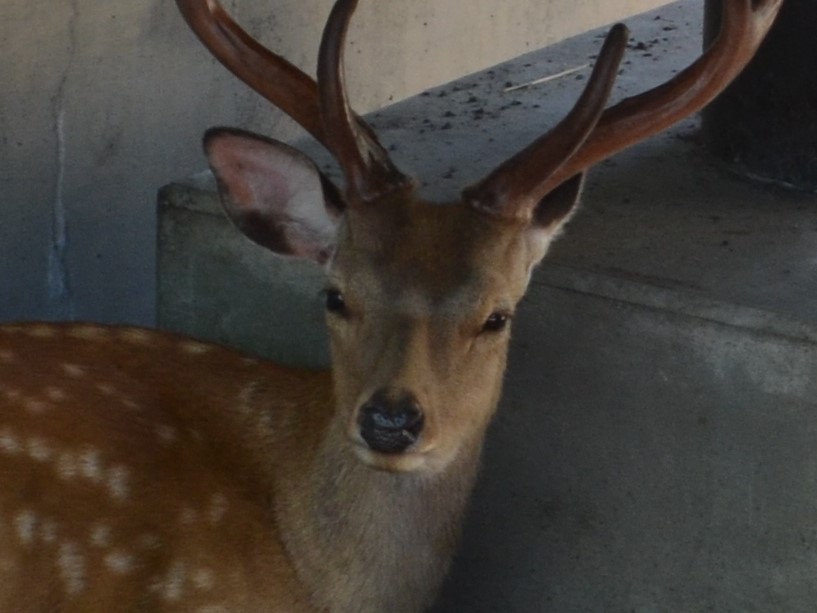 シカは草食動物である。
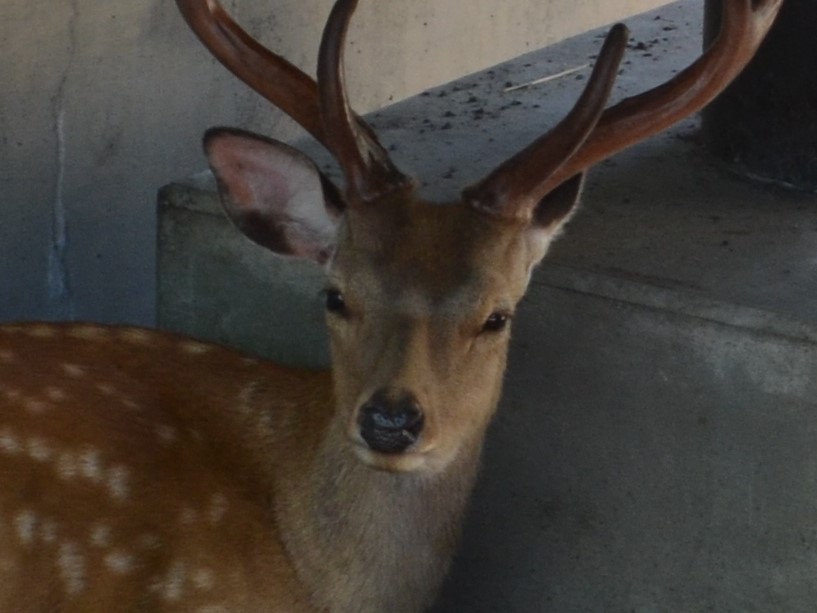 草食動物の目は、
顔の横にある。
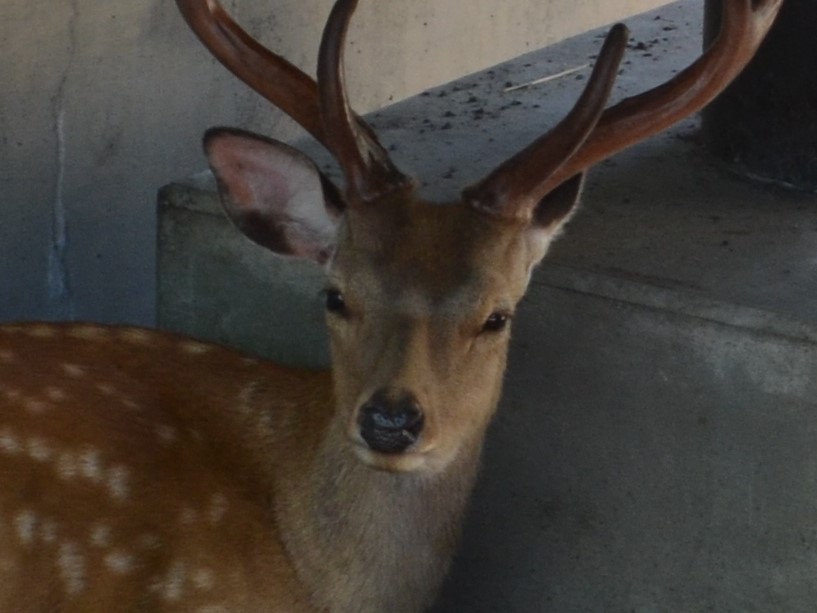 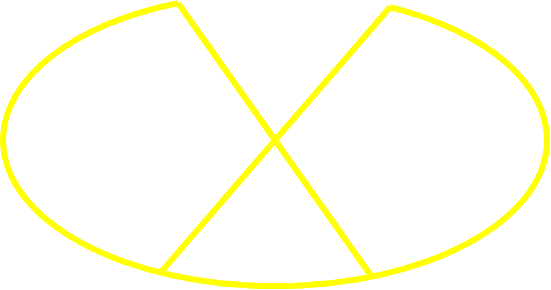 そのため、周囲を見わたす範囲が広い。
これは、敵の動きを早くつかむことに適している。
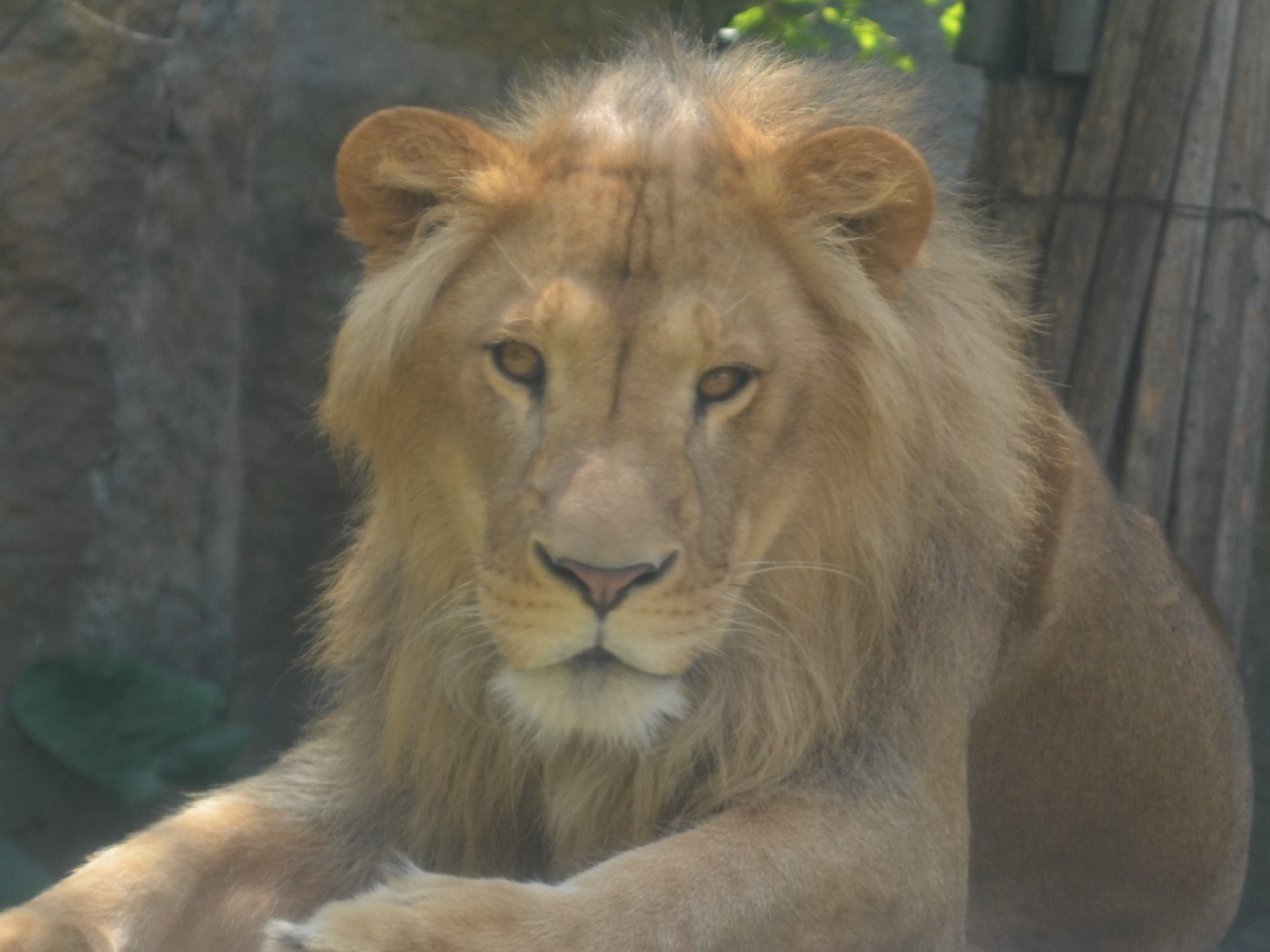 ライオンは肉食動物である。
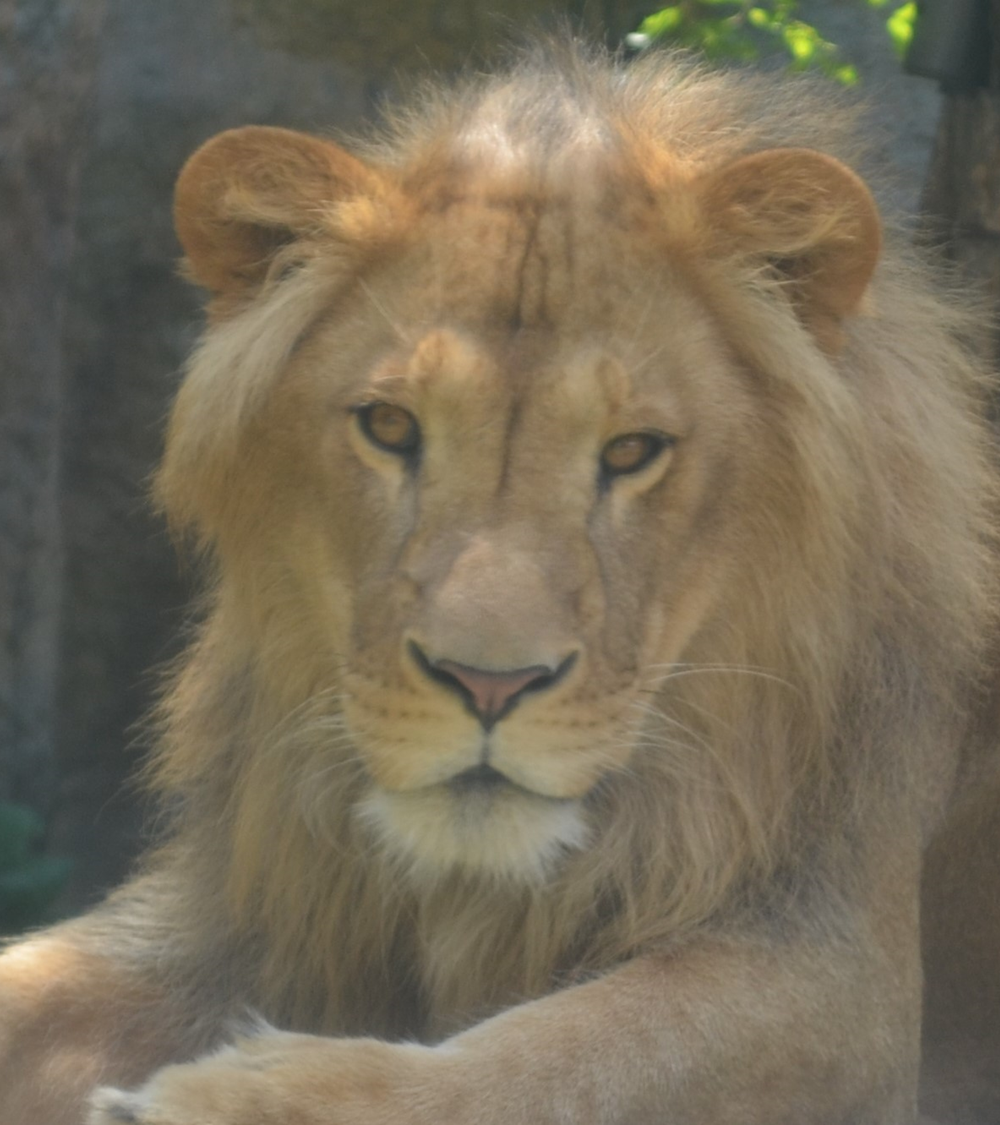 肉食動物の目は、
顔の前にある。
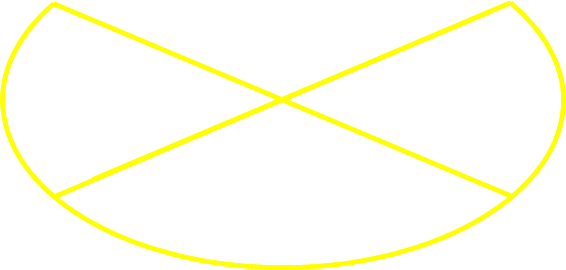 そのため、両目で見える範囲が広い。
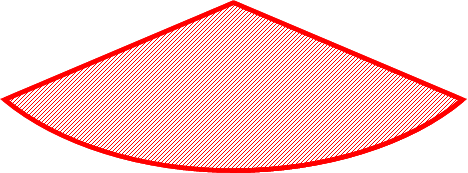 つまり、立体的に見える範囲が広い。
これは、えものまでの距離を
はかるのに適している。
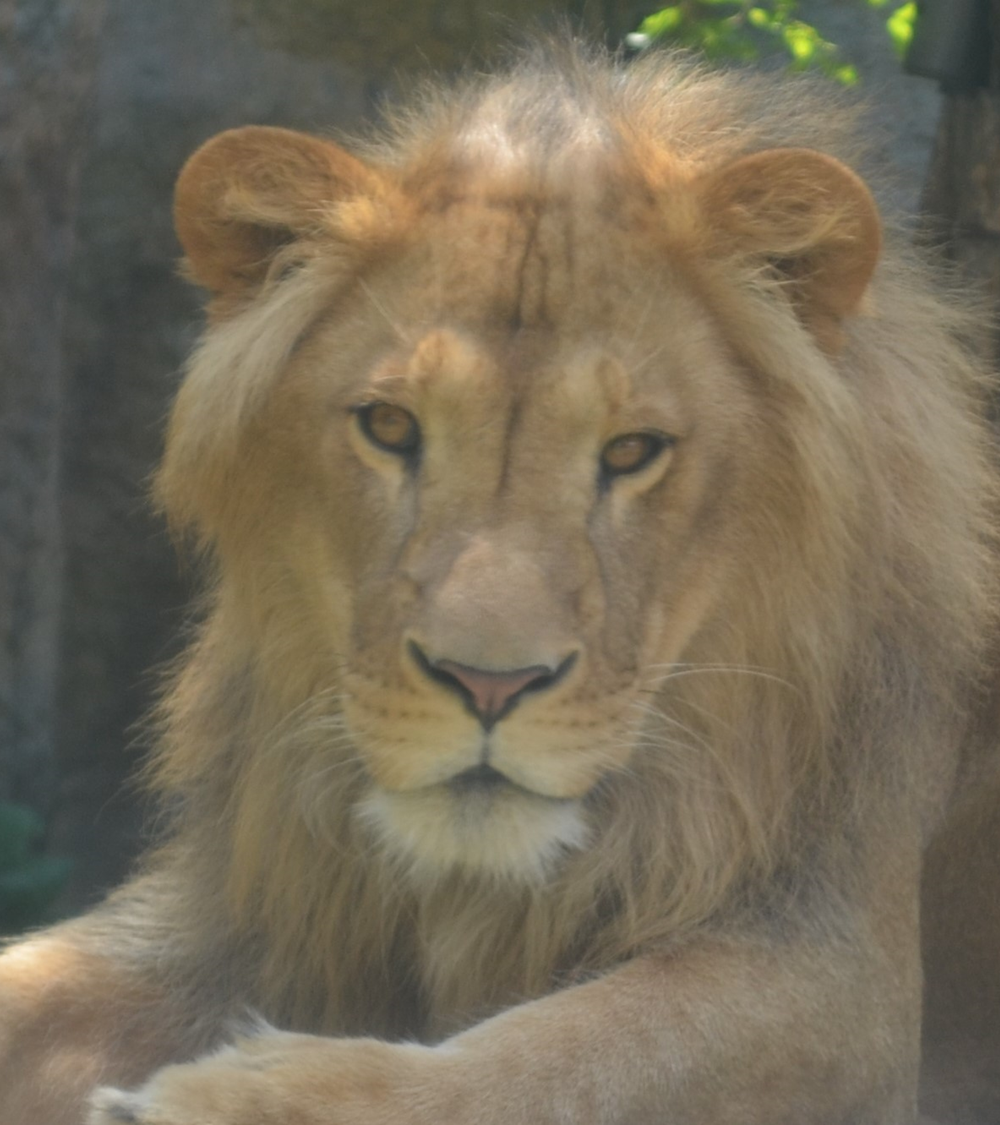 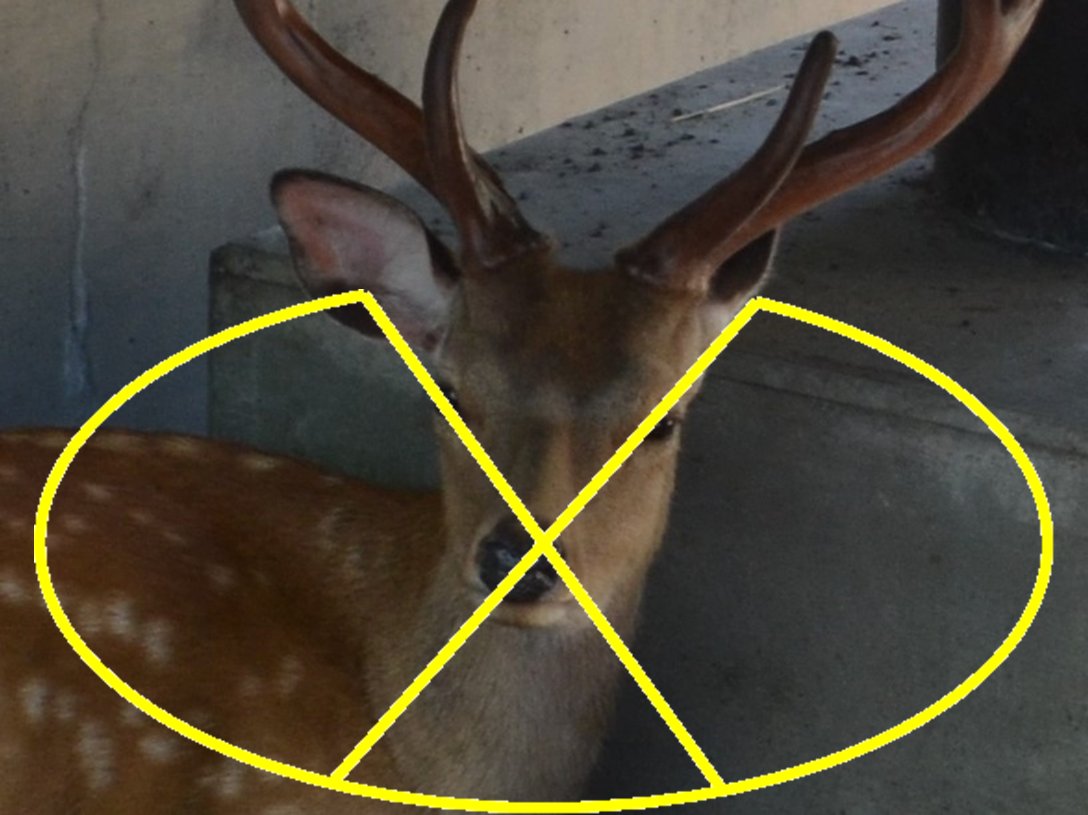 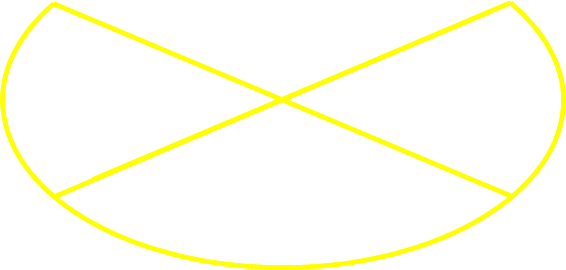 おわり